Samenwerken voor het Groene Hart
Regio Midden-Holland
Heidi van Woudenberg, 5 oktober 2016
Missie Rabobank
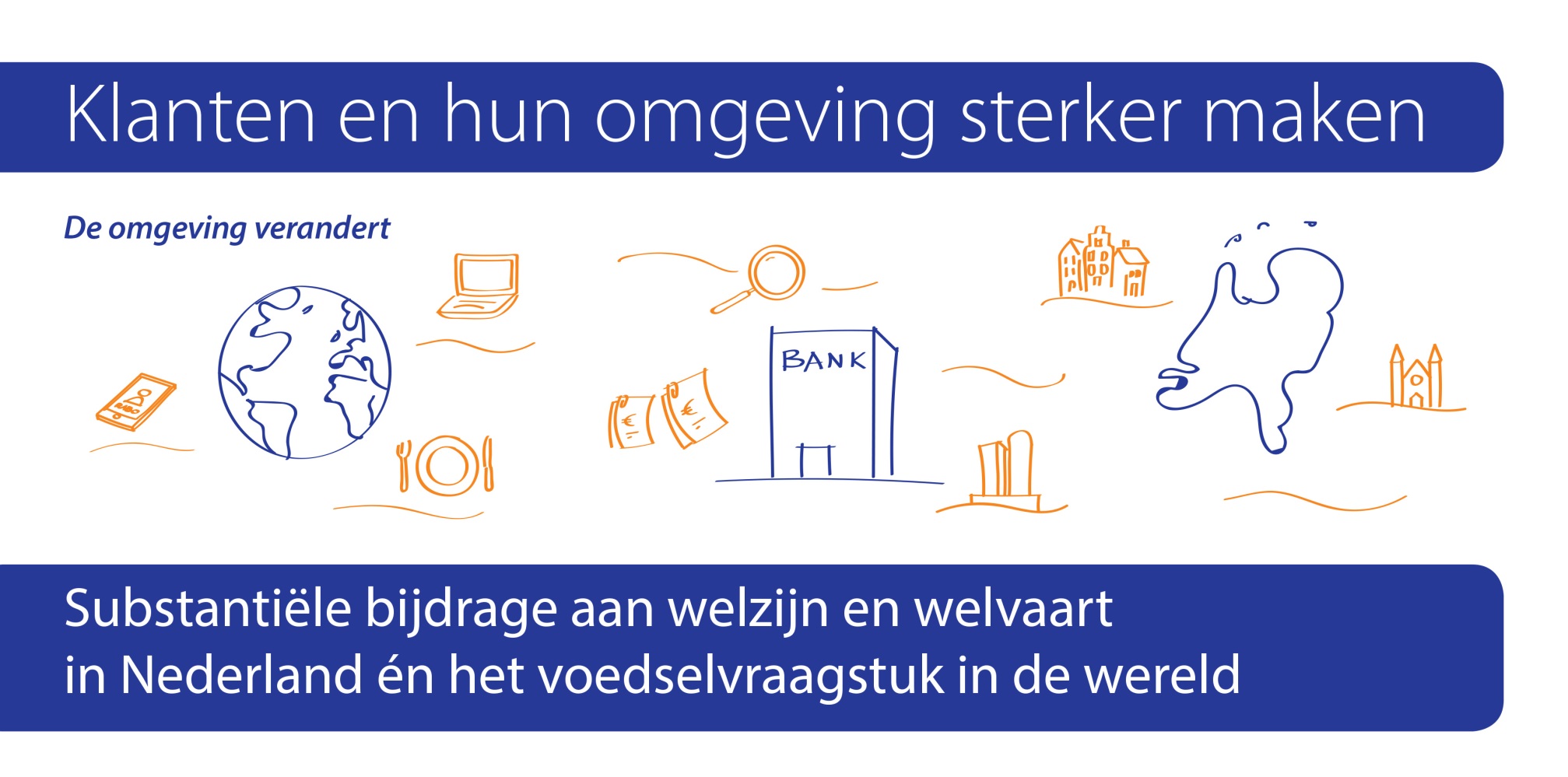 2
Van kenmerken en vraagstukken naar kansen
Kenmerken en vraagstukken in het Groene Hart
Welke kansen zijn er om m.b.v. de unieke kenmerken van het Groene Hart, deze vraagstukken op te lossen? 
Hoe kunnen gemeentes en Rabobank elkaar versterken bij het benutten van deze kansen?
3
Unieke kenmerken Groene Hart
Ligging middenin Randstad: 
7 miljoen consumenten in nabijheid -> afzetmarkt
Werkgelegenheid in verstedelijkt gebied rondom Groene Hart -> woonfunctie, verkeersstromen
Ligging nabij internationale vervoersknooppunt Schiphol en Rotterdam 
Export, transport
Open veenweidegebied
Agrarische sector
Rust, ruimte, natuur -> recreatie, wonen
Maar ook: economische potentie wordt onvoldoende benut o.a. door belemmeringen vanuit RO; relatief lage innovatiegraad
4
Een aantal vraagstukken van vandaag      en morgen …
Regionaal
Bodemdaling, klimaatverandering/wateroverlast
Leegloop platteland (voorzieningen, inwoneraantallen, leegstand winkels/kantoren, bereikbaarheid (weg en digitaal), ….)
Landelijk
Verduurzaming (klimaatakkoord, CO2-neutrale ambities, energiezelfredzaamheid)
Toenemende kloof arm/rijk
Sterke groei welvaartziektes en uitgaven gezondheidszorg
5
Welke kansen bieden de unieke kenmerken van het Groene Hart om bij te dragen aan het oplossen van deze vraagstukken?
6
Kansen (1)  - duurzame landbouw / gezonde voeding -
Groei welvaartziektes, 7 miljoen consumenten, veenweidengebied, duurzaamheid -> 
Benut het landbouwareaal om te voorzien in de groeiende behoefte aan gezonde voeding via duurzame landbouw met positieve impact op bodemdaling -> meer persoonlijke vitaliteit, lagere kosten gezondheidszorg, verduurzaming, versterking businessmodel agrarische sector, behoud Groene Hart als produktielandschap
Mogelijke samenwerking: 
Regio als proeftuin voor innovatieve oplossingen tegen bodemdaling i.c.m. het verbouwen en vermarkten van gezonde voeding (‘Living Lab’) ; stimuleren circulaire landbouw -> inbreng Rabobank: kennis en expertise agrarische sector, BankingForFood *), verbindende rol naar agrariërs (Rabo, gebiedscommissies), inzet Innovation Quarter  voor financiering innovatie *) , ‘green impact bonds’, …. 

*) Zie notitiepagina’s
7
[Speaker Notes: Banking for Food is de visie van de Rabobank op landbouw en voedsel voor meer dan negen miljard mensen in 2050. Waarom houdt de Rabobank zich hier als bank mee bezig, buiten én binnen Nederland? Het heeft alles te maken met de ambitie én de oorsprong van de bank. De Rabobank kent food and agri van haver tot gort.
De uitdagingen zijn groot in de wereld van landbouw en voedsel. De Rabobank ziet het als haar opdracht om bij te dragen aan het duurzamer voeden van de wereld, door economisch succes en groei te faciliteren van klanten en de gemeenschappen waarin ze opereren.
De Rabobank onderneemt in veel landen al activiteiten die passen bij deze ambitie. Deze ambitie streven we na om bijvoorbeeld meer boeren en tuinders wereldwijd via financiering en ondersteuning in staat te stellen om meer, efficiënter en duurzamer te produceren. Maar ook om voedselketens te versterken door optimalisatie en financiering, door deelname aan initiatieven voor duurzame voedselzekerheid, door het stimuleren van het maatschappelijk debat en door een bijdrage te leveren aan de (innovatie) financieringen die nodig zijn.

Meer info: https://www.rabobank.com/nl/about-rabobank/food-agribusiness/what-we-do-banking-for-food/index.html]
Kansen (2) - bouwen op slappe bodem -
Woonfunctie, slappe bodem, verduurzaming, leegloop en leegstand platteland, veenweidegebied ->
Versterken hoogwaardige woonfunctie door innovaties te stimuleren in bouwen op slappe bodem (‘wateradaptieve woningen en infrastructuur’), het gebruik maken van biobased materialen in de bouw en snel Internet te realiseren op het platteland   
Mogelijke samenwerking: 
Regio als proeftuin voor innovatieve oplossingen voor bouwen op slappe bodem cq op water (‘Living Lab’) en bouwen met biobased materialen
Oprichting coöperaties voor snel Internet op platteland
Inzet Innovation Quarter *) voor financiering innovatie
Rabobank die hypotheek mogelijk maakt voor nieuwe typen ‘waterwoningen’
Bij gemeentes en provincie één aanspreekpunt voor ondernemers die belemmeringen wegneemt/ experimenteerruimte creëert
Gemeente/provincie als ‘launching customer’ voor nieuwe oplossingen voor infrastructuur op slappe bodem
‘Groene circel Bodemdaling *)’ (evt. als voorloper op kenniscentrum Slappe Bodem) of ‘Groene Circel Bouwen op Slappe Bodem’ *)
*) Zie notitiepagina
8
[Speaker Notes: Groene Cirkels
Een klimaatneutrale HEINEKEN brouwerij, een duurzame economie én een aangename leefomgeving in de regio Zoeterwoude. Dat zijn de ambities waarvoor Groene Cirkels zich inzet. Dat doet zij door de natuur als uitgangspunt te nemen en programma’s te realiseren rond de onderwerpen energie, water, grondstoffen, mobiliteit en leefomgeving. Het initiatief Groene Cirkels, gevormd door multinational HEINEKEN, provincie Zuid-Holland en kennispartner Wageningen Environmental Research (Alterra), wil graag de voor deze ambities benodigde partijen aan zich binden en een voorbeeld van wereldklasse zijn.
Groene Cirkels koerst op een transitie naar duurzaam ruimtegebruik, met de verduurzaming van de HEINEKEN Brouwerij Zoeterwoude als vliegwiel. Er zijn vele onzekerheden en het resultaat van deze samenwerking hangt af van vele factoren. Toch schromen we niet om onze ambities concreet te formuleren. Want door dat te doen, leggen we de lat hoog voor onszelf en anderen en laten we zien welke koers we willen varen. We gaan meten wat we bereiken, zullen leren onderweg en stellen waar nodig onze koers bij.
Groene Cirkels dient als een platform voor bedrijven, ondernemers en kennisinstellingen in de regio. Partijen haken aan om hun eigen duurzame ambities en de gemeenschappelijke ambities binnen Groene Cirkels te verwezenlijken. Door het verbinden van de partijen worden de duurzaamheidsambities van de provincie versneld en worden er unieke projecten van wereldklasse ontwikkeld.

Meer info: http://www.groenecirkels.nl/nl/groenecirkels.htm]
Kansen (3) – energiezelfvoorzienendheid -
Woonfunctie, verduurzaming, energiezelfvoorzienend ->
Realiseer energiezelfvoorzienendheid in het Groene Hart door verduurzaming van woningen, bedrijven(terreinen), overheidsgebouwen, scholen, …. te stimuleren
Mogelijke samenwerking: 
Regio als proeftuin voor innovatieve duurzame oplossingen rondom groene energie en energiebesparing
Ondersteuning door gemeente en Rabo bij opzetten van energiecoöperaties
Samenwerking gemeente – Bleeve – Rabobank voor verduurzaming woningen (Rabobank die hypotheek aanbiedt voor investering in verduurzaming woning;  aanbod Rabobank voor zonnepanelen op scholen)
Inzet Innovation Quarter *) voor financiering innovatie
Gemeente/provincie als ‘launching customer’ voor innovatieve oplossingen rondom duurzame energie in overheidsgebouwen, één aanspreekpunt voor ondernemers die belemmeringen wegneemt/experimenteerruimte creëert
‘Groene circel Energiezelfvoorzienendheid’

*) Zie notitiepagina
9
[Speaker Notes: Innovation Quarter: Investeren en innoveren in Zuid-Holland

Wij geven regionale ondernemingen de kans om innovatieve ambities waar te maken.
Voor succesvol innoveren is geld nodig. Ons investeringsfonds biedt jonge technologiebedrijven en MKB’ers met groeiplannen in de regio durfkapitaal om innovaties naar de markt te brengen. Onze ambitie: de regionale economie naar een hoger niveau tillen.
Wij werken samen
InnovationQuarter financiert in de vorm van een aandelenparticipatie en/of een lening in de onderneming. Samenwerken staat hierbij centraal, want voor onze financiering geldt dat er (private) co-investeerders zijn of worden gevonden. Het InnovationQuarter fonds is de brug naar andere investeerders: door onze commitment investeren zij sneller. Onze participaties kennen een maximale investeringsomvang van €2,5 miljoen en zijn altijd een minderheidsbelang.
Hoe kom ik in aanmerking?
Het investeringsfonds richt zich primair op de vier regionale speerpuntsectoren: Cleantech, Life Sciences & Health, Safety & Security en Horticulture. Ook in innovatieve ondernemers uit andere topsectoren zijn we geïnteresseerd. Om in aanmerking te komen voor financiering gelden wel voorwaarden, zoals een sterk innovatief product en aantoonbare impact op de regio. Uiteraard moet ook de business case kloppen. Maak vóór aanmelding alvast een inschatting of uw onderneming binnen de richtlijnen valt: kijkhier.
Meer dan alleen financiering
Ook wanneer de onderneming niet direct binnen de ingangskaders valt, kan het zinvol zijn om contact met ons op te nemen. InnovationQuarter helpt om de juiste weg in het financieringslandschap te vinden. Wij kunnen u doorverwijzen naar de juiste partijen.

Meer info: http://www.innovationquarter.nl/diensten/investeren]
Kansen (4)  - faciliteren zelfredzaamheid -
Veel vrijwilligers, toenemende kloof arm/rijk, sterke groei welvaartziektes, groei uitgaven gezondheidszorg, vergrijzing, leegstand -> faciliteren zelfredzaamheid
Mogelijke samenwerking: 
WeHelpen *)
Collectief Particulier Opdrachtgeverschap stimuleren en faciliteren voor gezamenlijke woningen voor ouderen; CPO inzetten voor leegstand (agrarisch) vastgoed
Samen Bankieren *) 
‘Groene circel Sociale Innovatie’? 

*) Zie notitiepagina
10
[Speaker Notes: Over de coöperatie WeHelpen

WeHelpen is een Internet-platform voor vraag en aanbod op het gebied van zorg. WeHelpen wil eraan bijdragen dat mensen elkaar vinden als ze hulp kunnen gebruiken of hulp willen aanbieden. WeHelpen is er voor iedereen die een ander helpt of geholpen wordt. Voor mantelzorgers, vrijwilligers, professionals en iedereen die best eens een keer een handje wil helpen of zelf een hulpvraag heeft. 

WeHelpen is een coöperatie en opgericht door Achmea, Bureauvijftig, CZ, Menzis, PGGM, Rabobank, The Caretakers en VitaValley. Zij stimuleren het bieden van hulp en het helpen van elkaar via de website www.wehelpen.nl. Andere coöperatieleden zijn: 
Gemeenten, zoals Groningen, Dordrecht, Tilburg, Kollumerland, Best en Heerlen.
Zorgverzekeraars, zoals coöperatie VGZ en Zilveren Kruis.
Maatschappelijke organisaties, zoals Actiz, Hulst voor Elkaar, ContourdeTwern, Humanitas en de Lumens groep.
Ambassadeurleden, zoals ANBO, MEE Nederland en Stichting Present.

Meer info: https://www.wehelpen.nl/wat-is-het/over-wehelpen/

Samen Bankieren 

Samen Bankieren omvat allerlei hulpmiddelen die Rabobank inzet om financiële diensten bereikbaar te maken en houden voor ouderen en mensen met een  beperking. 

Meer info: https://www.rabobank.nl/particulieren/toegankelijkheid/]
Samenwerken voor het                  Groene Hart
Rol Rabobank: Inzet kennis, contacten, financiële middelen